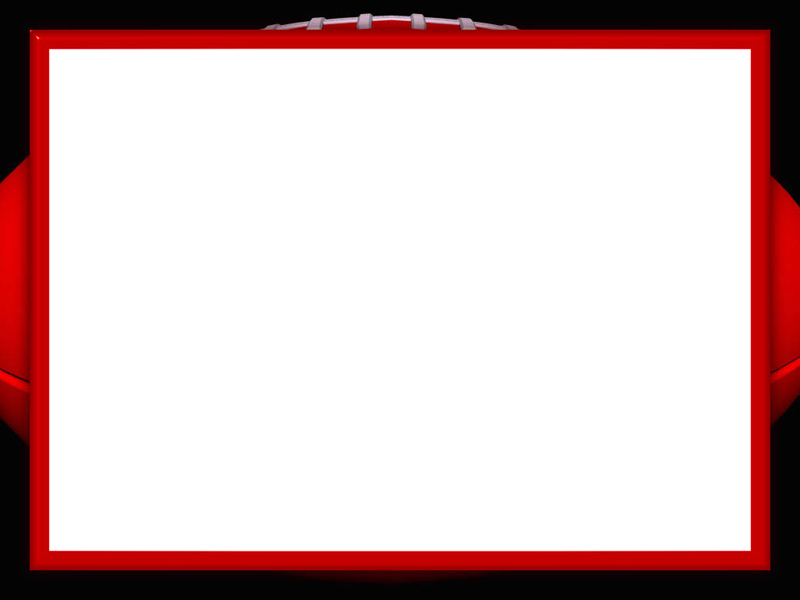 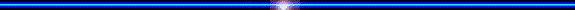 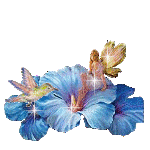 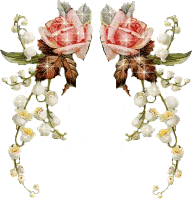 Bộ môn Sinh Học 12
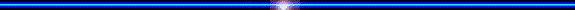 Bài 36: QUẦN THỂ SINH VẬT VÀ MỐI QUAN HỆ GIỮA CÁC CÁ THỂ TRONG QUẦN THỂ
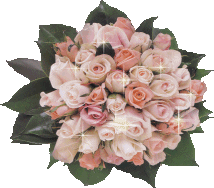 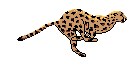 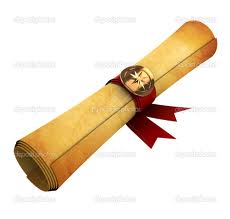 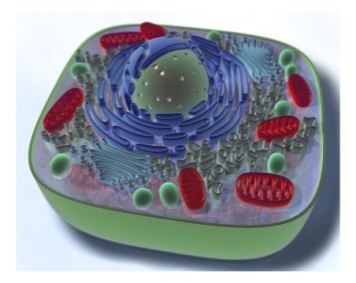 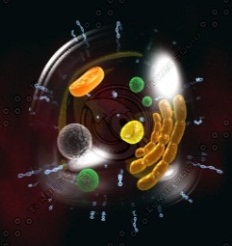 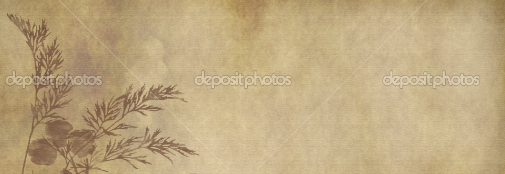 NỘI DUNG
Nội dung
www.themegallery.com
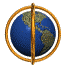 I. Quần thể và quá trình hình thành quần thể
Quần thể sinh vật
Qúa trình hình thành quần thể
II. Quan hệ giữa các cá thể trong quần thể
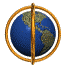 Quan hệ hỗ trợ
Quan hệ cạnh tranh
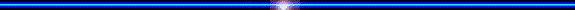 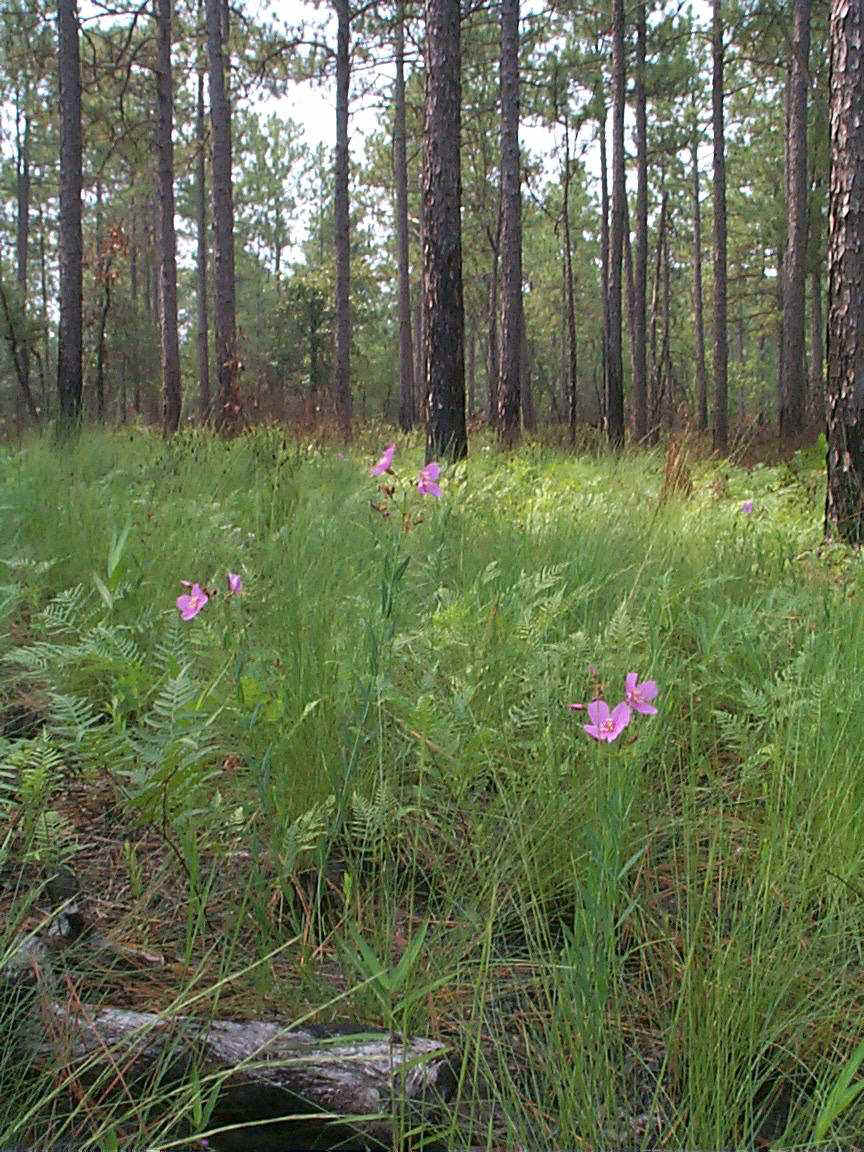 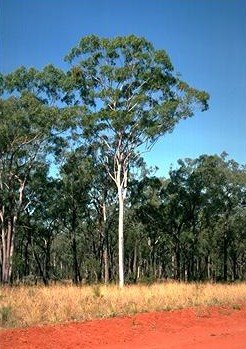 Các cá thể Bạch đàn trong rừng
Cá trong chậu cá cảnh
Cỏ trên đồng cỏ
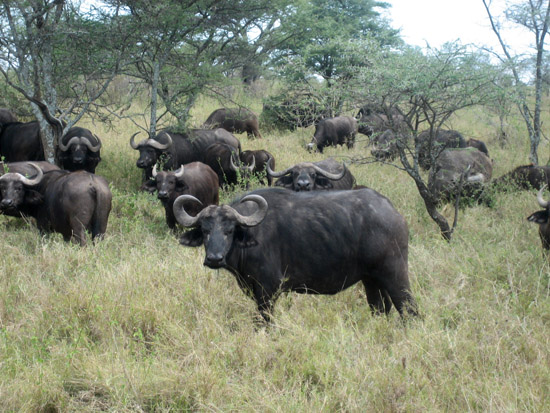 Các cá thể trâu rừng ở Châu Phi
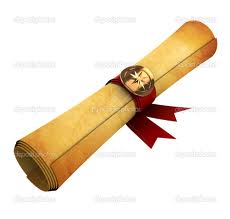 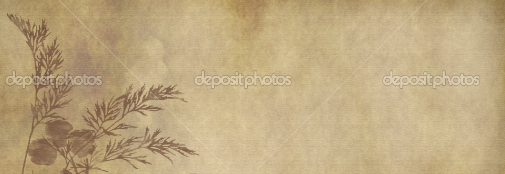 I. QuẦN THỂ VÀ QUÁ TRÌNH HÌNH THÀNH QuẦN THỂ
Quần thể sinh vật
 a. Dấu hiệu nhận biết
Em hãy cho biết dấu hiệu để nhận biết một nhóm cá thể là quần thể?
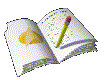 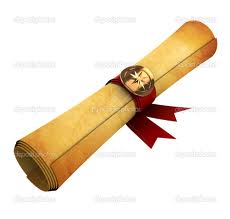 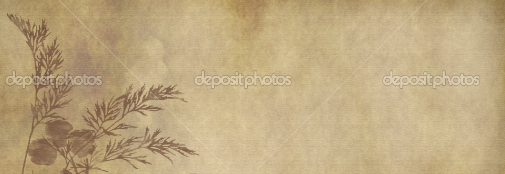 I. QuẦN THỂ VÀ QUÁ TRÌNH HÌNH THÀNH QuẦN THỂ
Quần thể sinh vật
 b. Khái niệm
Quần thể  là tập hợp các cá thể trong cùng một loài, cùng sinh sống trong một khoảng không gian xác định, vào một thời gian nhất định, có khả năng sinh sản và tạo ra thế hệ mới.
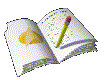 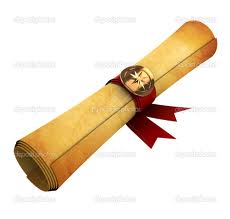 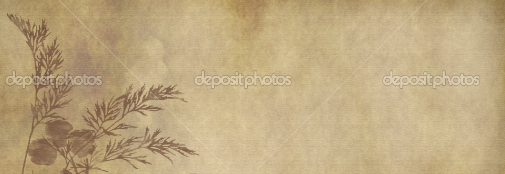 I. QuẦN THỂ VÀ QUÁ TRÌNH HÌNH THÀNH QuẦN THỂ
x
x
x
x
x
x
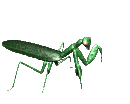 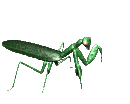 Hình thành quần thể mới
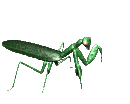 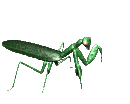 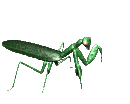 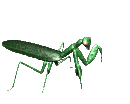 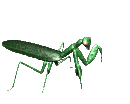 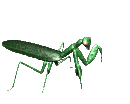 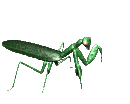 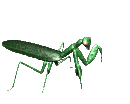 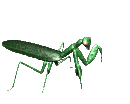 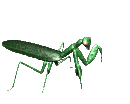 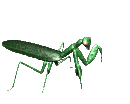 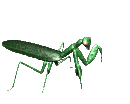 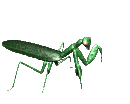 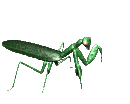 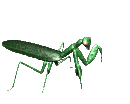 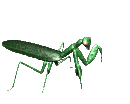 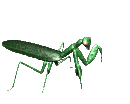 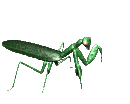 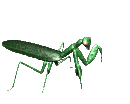 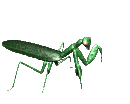 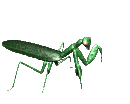 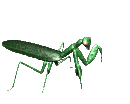 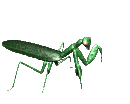 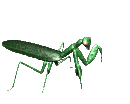 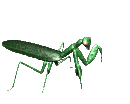 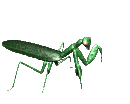 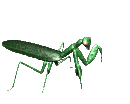 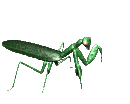 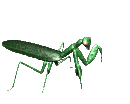 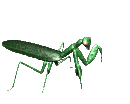 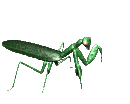 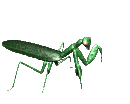 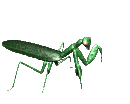 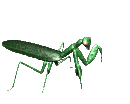 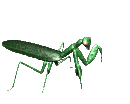 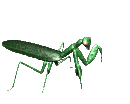 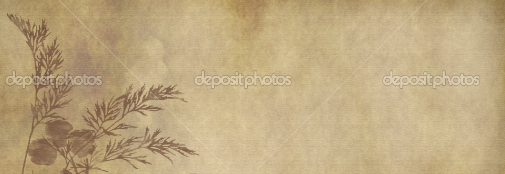 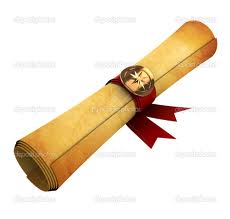 I. QuẦN THỂ VÀ QUÁ TRÌNH HÌNH THÀNH QuẦN THỂ
Thích nghi
MÔI TRƯỜNG BAN ĐẦU
Phát tán ra môi trường mới
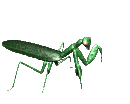 Không  thích nghi
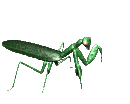 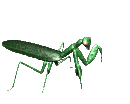 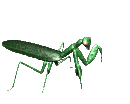 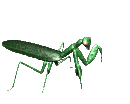 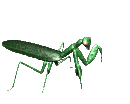 Quần thể bọ ngựa
Quá trình hình thành quần thể sinh vật
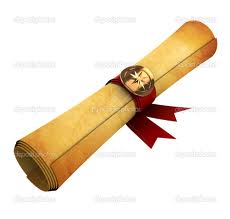 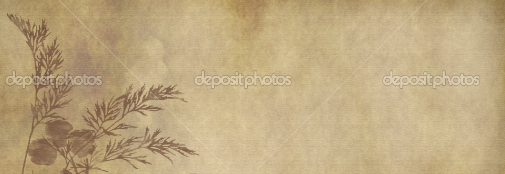 I. QuẦN THỂ VÀ QUÁ TRÌNH HÌNH THÀNH QuẦN THỂ
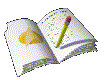 Cá thể phát tán  Môi trường mới  Chọn lọc tự nhiên tác động  Cá thể thích nghi  Quần thể
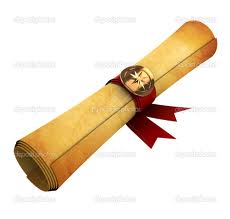 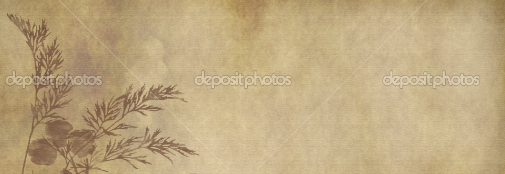 iI. Quan hệ giữa các cá thể 
trong quần thể
1. Quan hệ hỗ trợ
	a. Khái niệm
    b. Biểu hiện kết quả
	c. Ý nghĩa
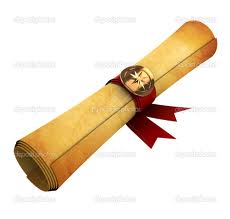 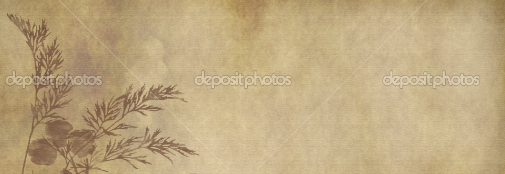 iI. Quan hệ giữa các cá thể 
trong quần thể
1. Quan hệ hỗ trợ
	a. Khái niệm:
Là mối quan hệ giữa các cá thể cùng loài hỗ trợ lẫn nhau trong các hoạt động sống đảm bảo cho quần thể thích nghi tốt hơn.
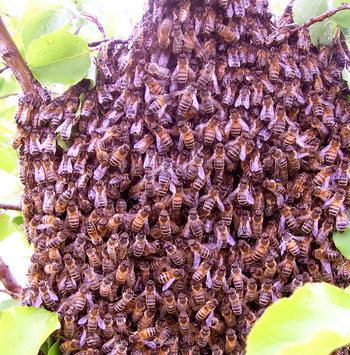 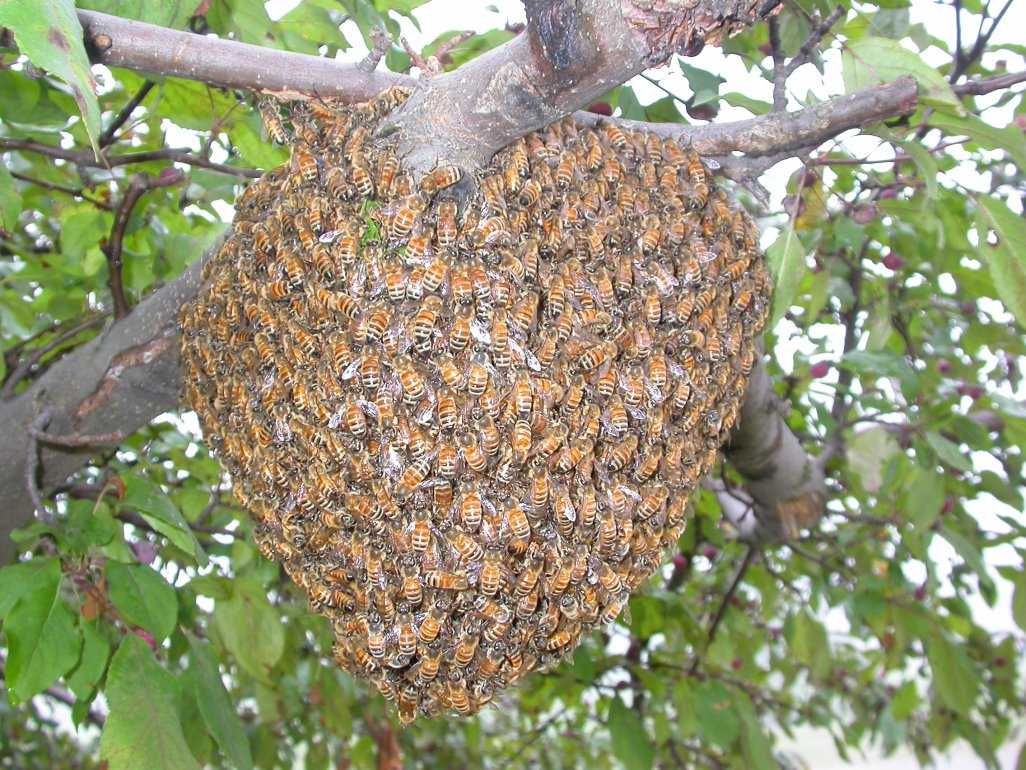 Tổ ong
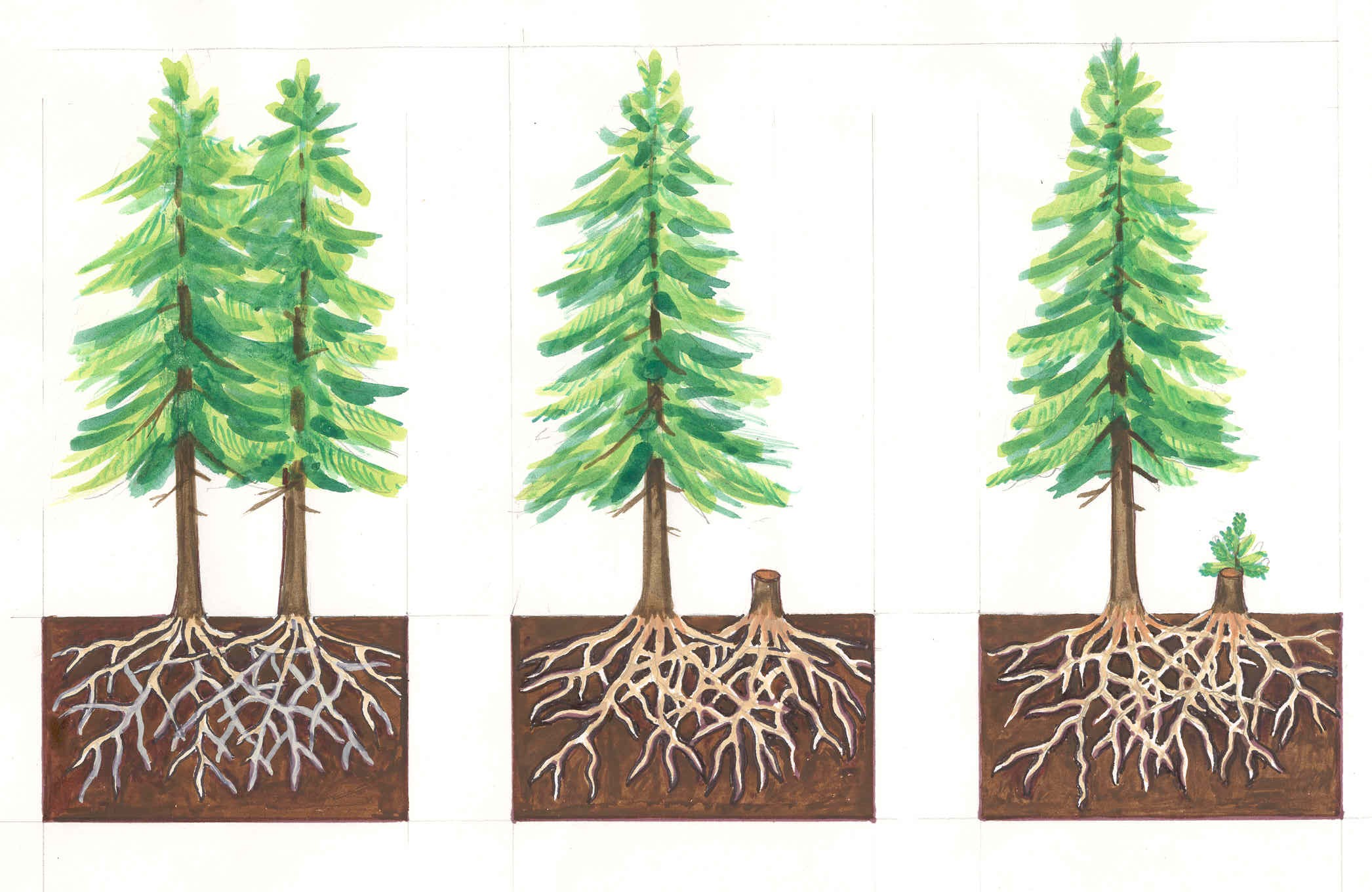 Cây thông nhựa
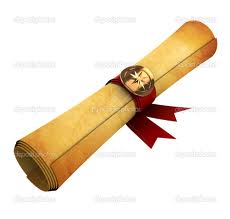 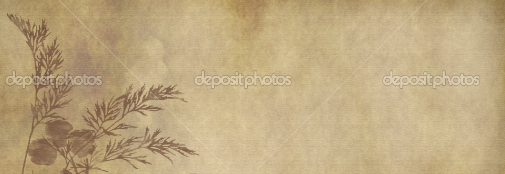 iI. Quan hệ giữa các cá thể 
trong quần thể
1. Quan hệ hỗ trợ
	a. Khái niệm:
    b. Biểu hiện kết quả:
	Quan hệ hỗ trợ giữa các cá thể cùng loài được thể hiện thông qua hiệu quả nhóm.
	c. Ý nghĩa:
	- Giúp quần thể tồn tại một cách ổn định, khai thác tối ưu nguồn sống của môi trường.
	- Tăng khả năng sống sót và sinh sản của các cá thể.
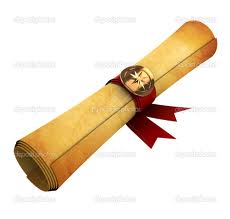 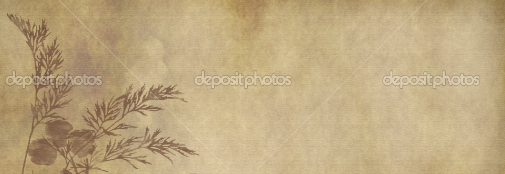 iI. Quan hệ giữa các cá thể 
trong quần thể
2. Quan hệ cạnh tranh
	a. Điều kiện xảy ra cạnh tranh
	b. Các hình thức cạnh tranh phổ biến
	c. Ý nghĩa
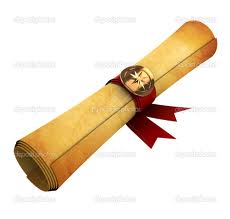 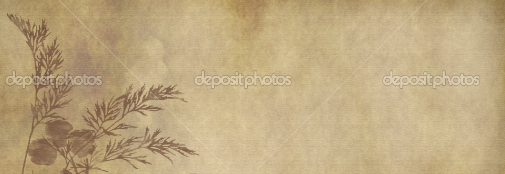 iI. Quan hệ giữa các cá thể 
trong quần thể
1. Quan hệ hỗ trợ
	2. Quan hệ cạnh tranh
	a. Điều kiện xảy ra cạnh tranh:
	- Khi mật độ cá thể của quần thể tăng lên quá cao.
	- Nguồn sống của môi trường không cung cấp đủ cho mọi cá thể trong quần thể.
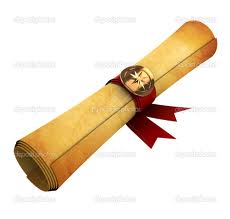 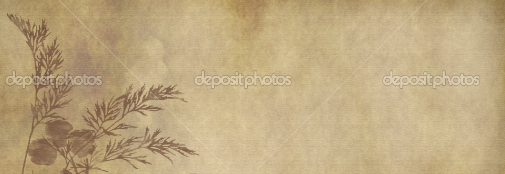 iI. Quan hệ giữa các cá thể 
trong quần thể
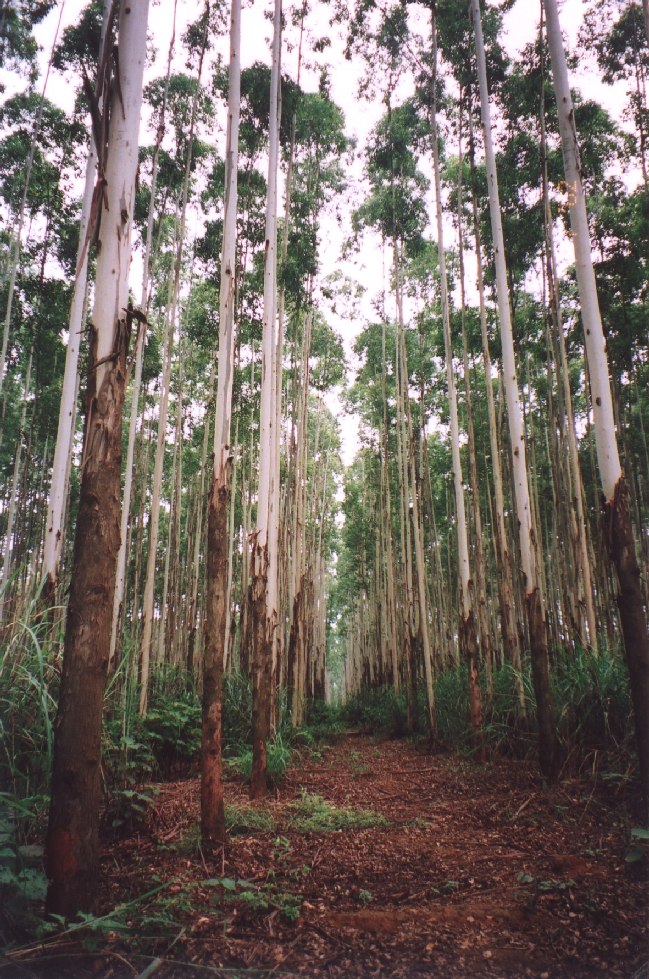 Nhóm cây bạch đàn
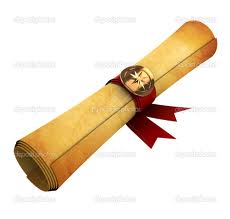 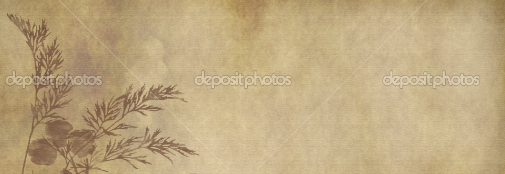 iI. Quan hệ giữa các cá thể 
trong quần thể
2. Quan hệ cạnh tranh
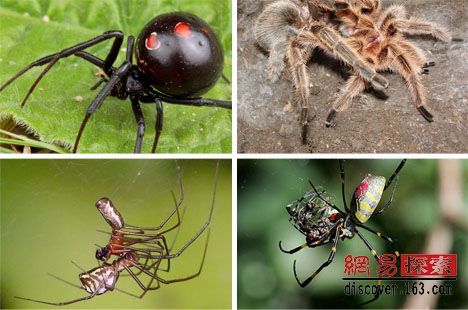 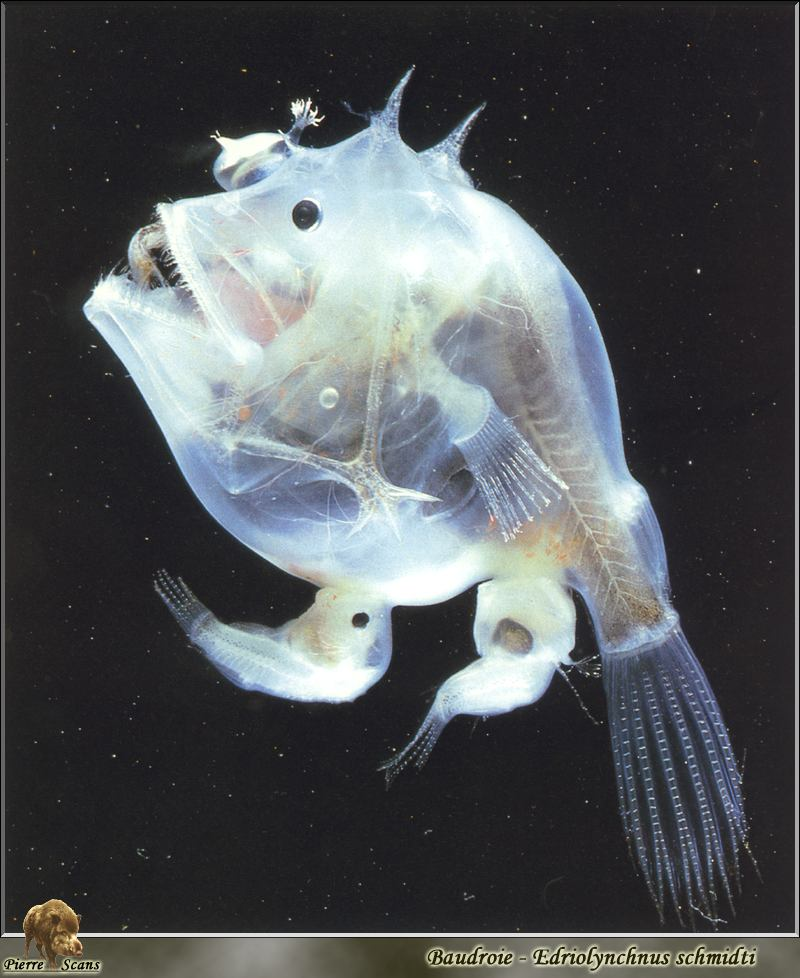 Quần thể cá (Edriolychnus schmidti) Cá đực kí sinh trên cá cái
Sau khi giao phối xong 
nhện cái ăn thịt luôn nhện đực
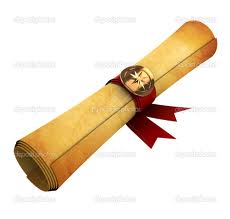 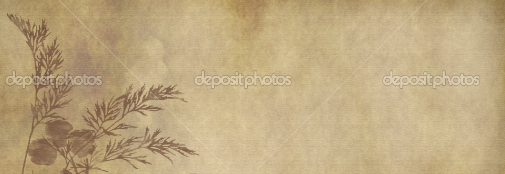 iI. Quan hệ giữa các cá thể 
trong quần thể
1. Quan hệ hỗ trợ
	2. Quan hệ cạnh tranh
	b. Các hình thức cạnh tranh phổ biến:
	Các cá thể cùng loài cạnh tranh nhau trong các hoạt động sống như: thức ăn, nơi ở, ánh sáng, nước, con đực giành con cái (hoặc ngược lại).
    c. Ý nghĩa: duy trì mật độ cá thể phù hợp trong quần thể, đảm bảo sự tồn tại và thúc đẩy quần thể phát triển.
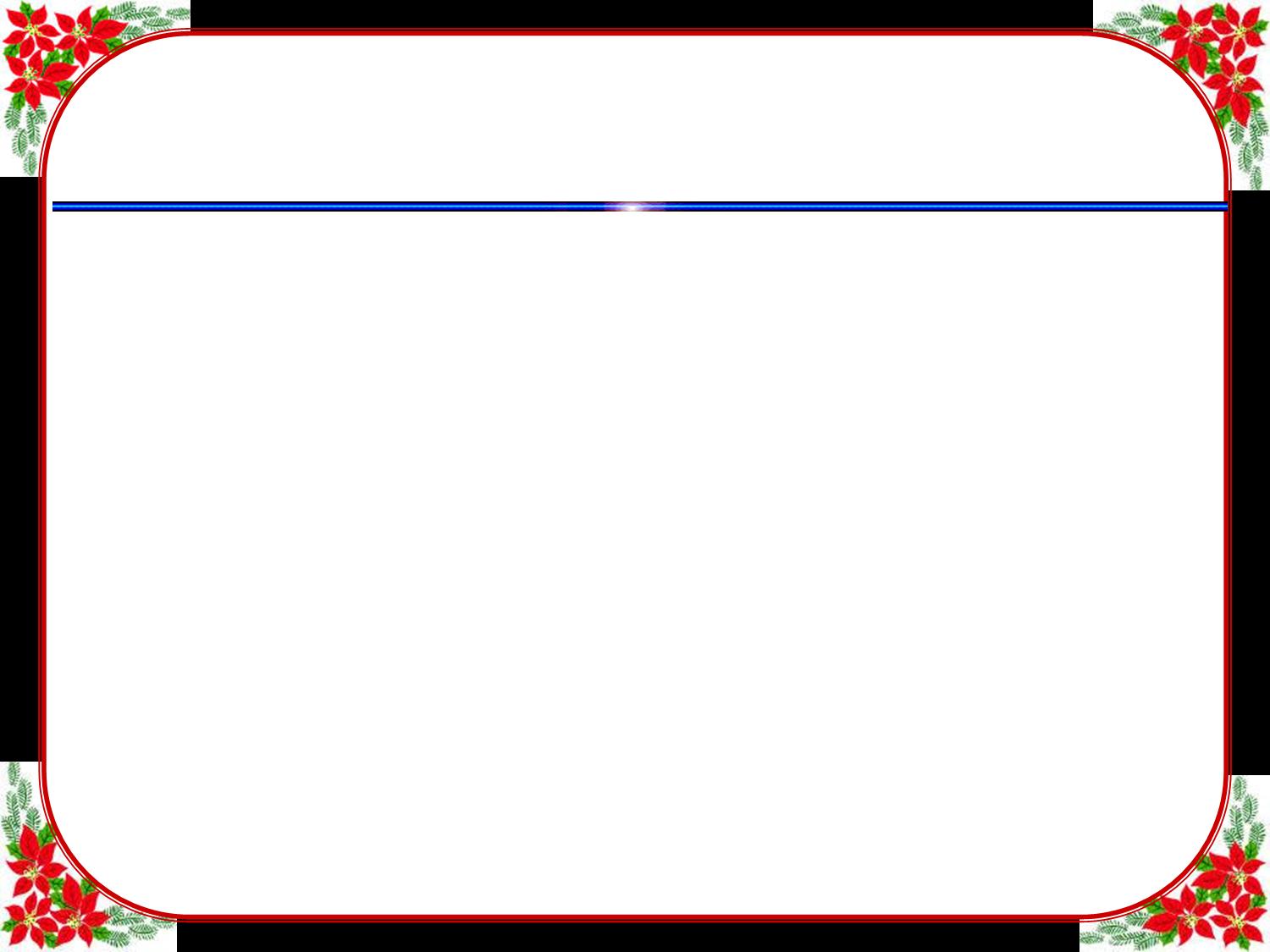 CỦNG CỐ
CỦNG CỐ
Câu 1: Tập hợp sinh vật nào sau đây không phải là quần thể?
A. Các cỏ gấu cùng bãi.
B. Các con cá cùng ao.
B. Các con cá cùng ao.
B. Các con cá cùng ao.
B. Các con cá cùng ao.
B. Các con cá cùng ao.
B. Các con cá cùng ao.
B. Các con cá cùng ao.
C. Các con ong mật cùng tổ.
C. Các con ong mật cùng tổ.
C. Các con ong mật cùng tổ.
C. Các con ong mật cùng tổ.
C. Các con ong mật cùng tổ.
C. Các con ong mật cùng tổ.
D. Các cây thông cùng một rừng.
D. Các cây thông cùng một rừng.
D. Các cây thông cùng một rừng.
D. Các cây thông cùng một rừng.
D. Các cây thông cùng một rừng.
D. Các cây thông cùng một rừng.
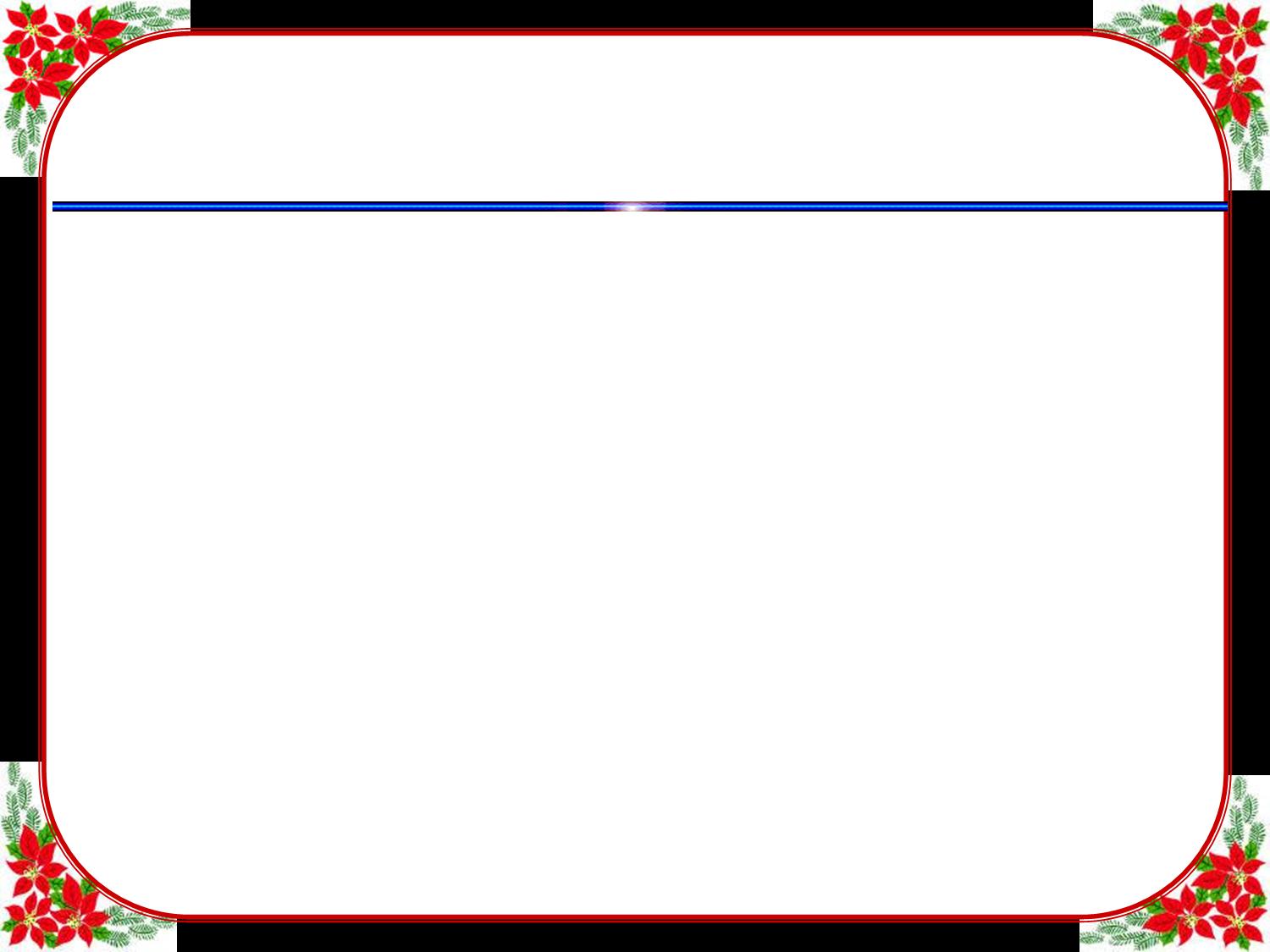 CỦNG CỐ
Câu 2: Sự giúp đỡ nhau của các cá thể cùng quần thể trong kiếm ăn, sinh sản hay chống kẻ thù được gọi là
A. quan hệ cạnh tranh
B. quan hệ hỗ trợ
C. đấu tranh sinh tồn
D. quan hệ tương tác
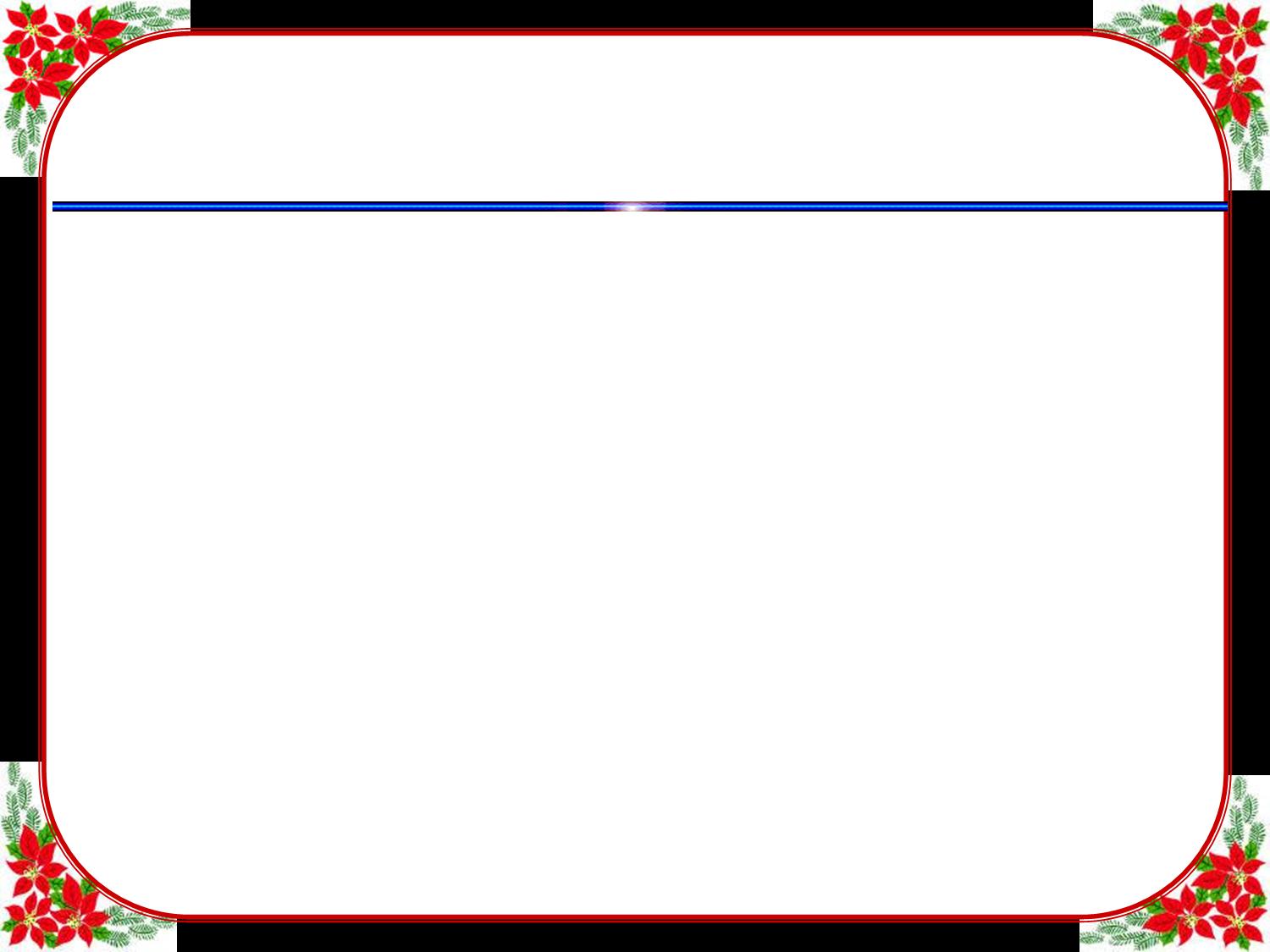 CỦNG CỐ
Câu 3: Sự cạnh tranh cùng loài ở quần thể diễn ra mạnh nhất khi?
A. Nguồn sống thiếu.
A. Nguồn sống thiếu.
B. Có nhiều cá thể.
C. Xuất hiện kẻ thù
D. Có thiên tai.